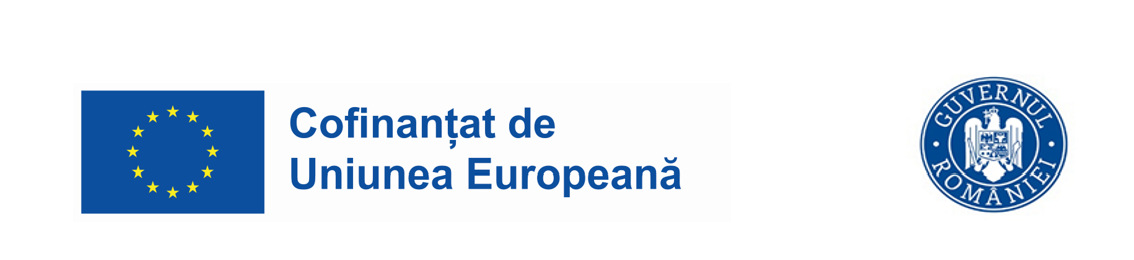 Proiect cofinanțat din Fondul Social European Plus prin “Programul Educație și Ocupare 2021-2027”
Prioritate: 4. Antreprenoriat și economie socială,  Obiectiv specific: ESO4.1. Îmbunătățirea accesului la piața muncii și măsuri de activare pentru toate persoanele aflate în căutarea unui loc de muncă, în special pentru tineri, îndeosebi prin implementarea Garanței pentru tineret, pentru șomerii de lungă durată și grupurile defavorizate de pe piața muncii și pentru persoanele inactive, precum și prin promovarea desfășurării de activități independente și a economiei sociale (FSE+)
Acțiunea 4.a.2 Sprijin pentru dezvoltarea antreprenoriatului
Titlul proiectului: „Intreprinderi sociale pentru comunități urbane - SV Oltenia”
Număr de identificare al contractului: PEO/103/PEO_P4/OP4/ESO4.1/PEO_A52/303618
Beneficiar: ASOCIATIA FEDERAȚIA PATRONATELOR DIN REGIUNEA OLTENIA (F-PRO)
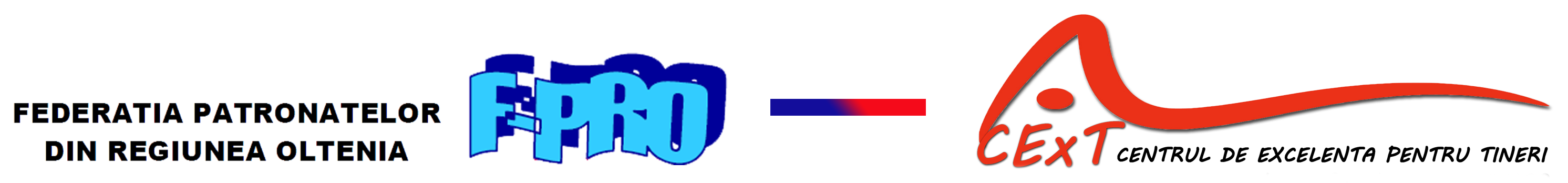 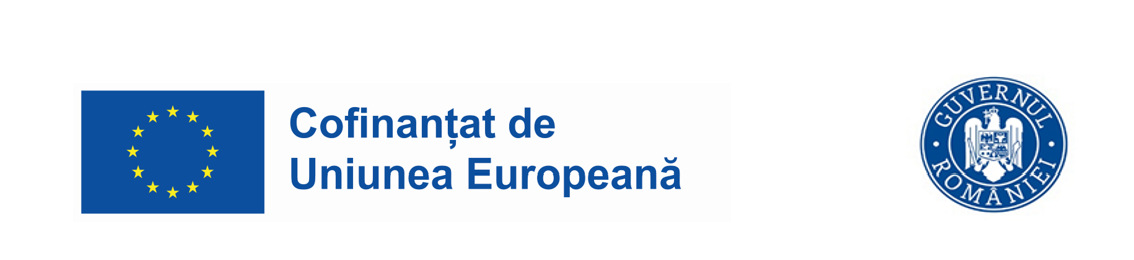 Sesiune de informare privind egalitatea de șanse și nediscriminarea
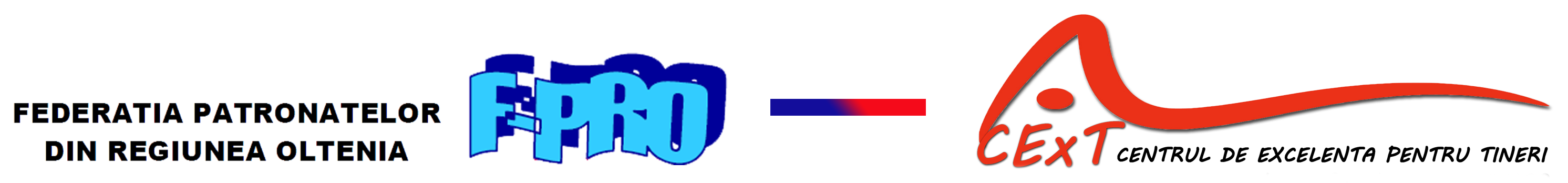 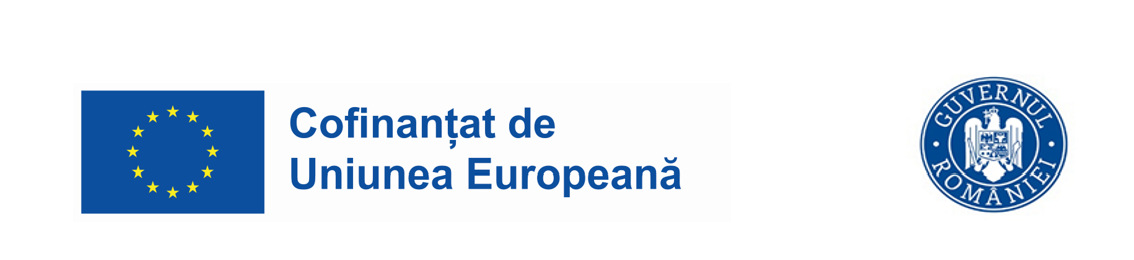 Prin egalitate de şanse şi de tratament între femei şi bărbaţi se înţelege luarea în considerare a capacităţilor, nevoilor şi aspiraţiilor diferite ale persoanelor de sex masculin şi, respectiv, feminin şi tratamentul egal al acestora.
Discriminare – a diferenţia sau a trata diferit două persoane sau două situaţii, atunci când nu există o distincţie relevantă între acestea sau de a trata într-o manieră identică situaţii care sunt în fapt diferite.
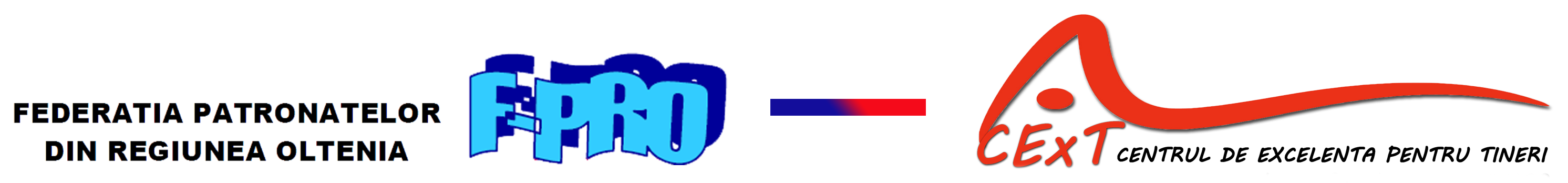 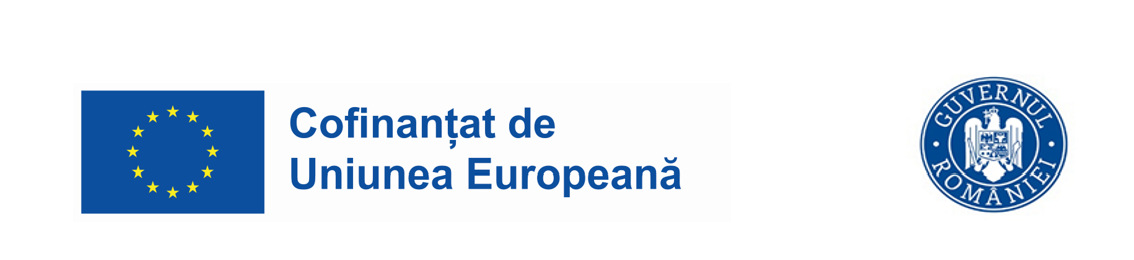 Egalitatea de șanse și de tratament între femei și bărbați în domeniul muncii (legea nr.202/2002):
Prin egalitatea de șanse și de tratament între femei și bărbați în relațiile de muncă se înțelege accesul nediscriminatoriu la:
a) alegerea ori exercitarea liberă a unei profesii sau activități;
b) angajare în toate posturile sau locurile de muncă vacante și la toate nivelurile ierarhiei profesionale;
c) venituri egale pentru muncă de valoare egală;
d) informare și consiliere profesională, programe de inițiere, calificare, perfecționare, specializare și recalificare profesională, inclusiv ucenicia;
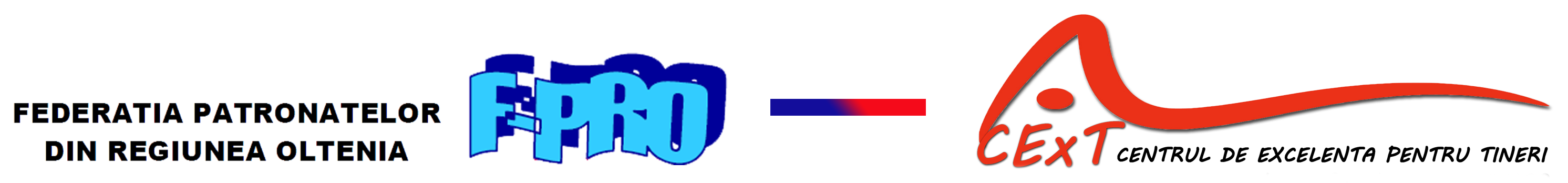 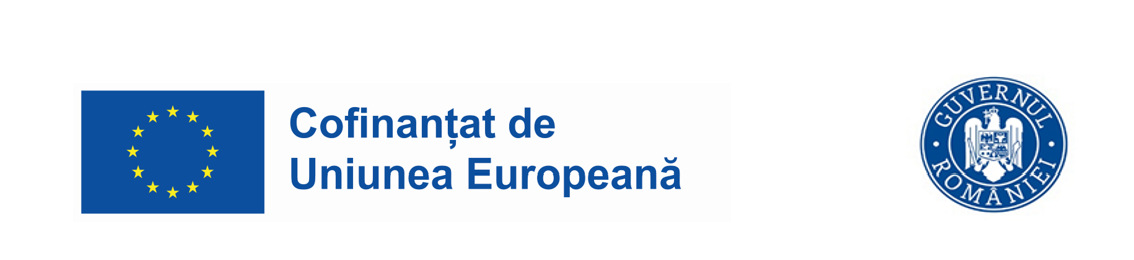 Egalitatea de șanse și de tratament între femei și bărbați în domeniul muncii (legea nr.202/2002):
Prin egalitatea de șanse și de tratament între femei și bărbați în relațiile de muncă se înțelege accesul nediscriminatoriu la:
e)  promovare la orice nivel ierarhic și profesional;
f) condiții de încadrare în muncă și de muncă ce respectă normele de sănătate și securitate în muncă, conform prevederilor legislației în vigoare, inclusiv condițiile de concediere;
g) beneficii, altele decât cele de natură salarială, precum și la sistemele publice și private de securitate socială;
h) organizații patronale, sindicale și organisme profesionale, precum și la beneficiile acordate de acestea;
i) prestații și servicii sociale, acordate în conformitate cu legislația în vigoare
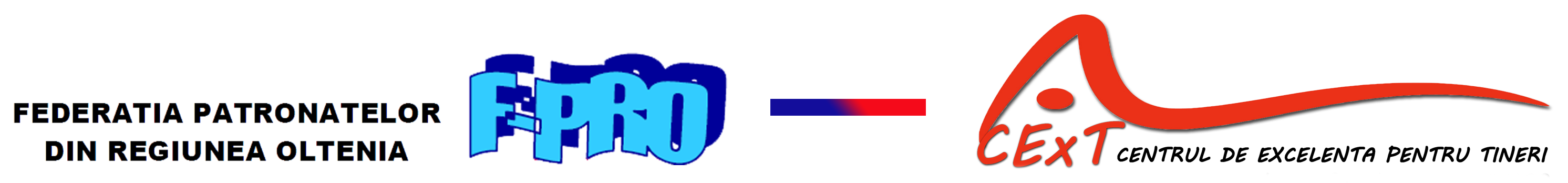 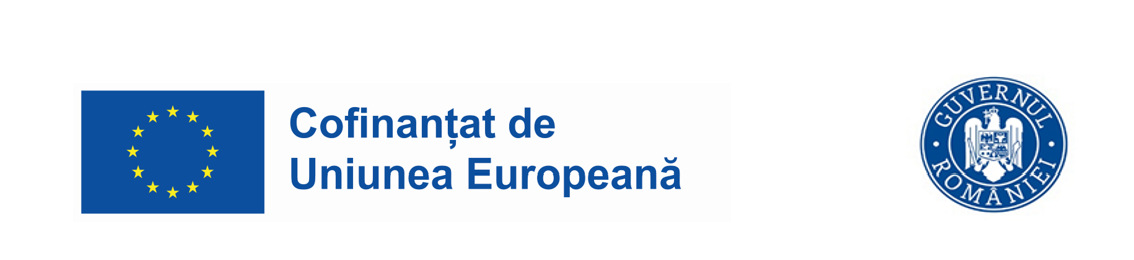 Egalitatea de șanse și de tratament între femei și bărbați în domeniul muncii (legea nr.202/2002):
Prin egalitatea de șanse și de tratament între femei și bărbați în relațiile de muncă se înțelege accesul nediscriminatoriu la:
e)  promovare la orice nivel ierarhic și profesional;
f) condiții de încadrare în muncă și de muncă ce respectă normele de sănătate și securitate în muncă, conform prevederilor legislației în vigoare, inclusiv condițiile de concediere;
g) beneficii, altele decât cele de natură salarială, precum și la sistemele publice și private de securitate socială;
h) organizații patronale, sindicale și organisme profesionale, precum și la beneficiile acordate de acestea;
i) prestații și servicii sociale, acordate în conformitate cu legislația în vigoare
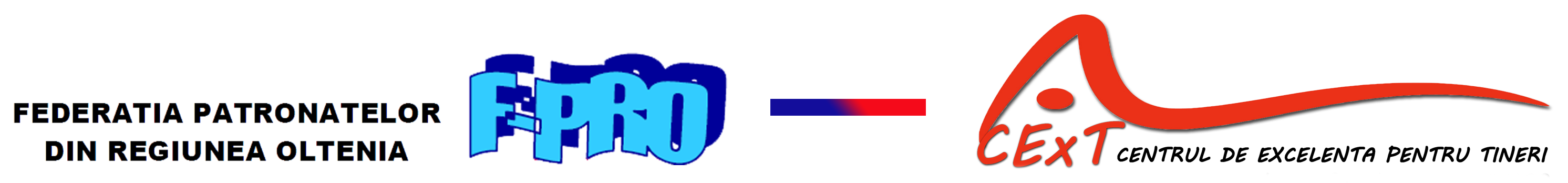 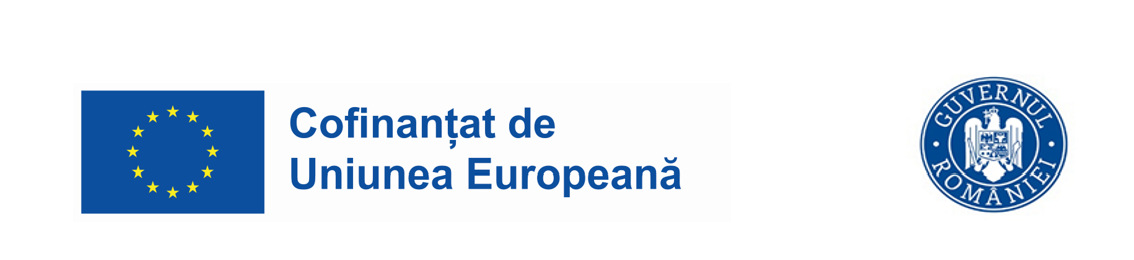 Egalitatea de șanse și de tratament între femei și bărbați în ceea ce privește accesul la educație, sănătate, la cultură și la informare
Instituțiile de învățământ de toate gradele, factorii sociali care se implică în procese instructiv-educative, precum și toți ceilalți furnizori de servicii de formare și de perfecționare, autorizați conform legii, au obligația de a include în programele naționale de educație teme și activități referitoare la egalitatea de șanse și de tratament între femei și bărbați.
Restricționarea accesului unuia dintre sexe în instituții de învățământ publice sau private se face pe criterii obiective, anunțate public, în conformitate cu prevederile legislației antidiscriminare.
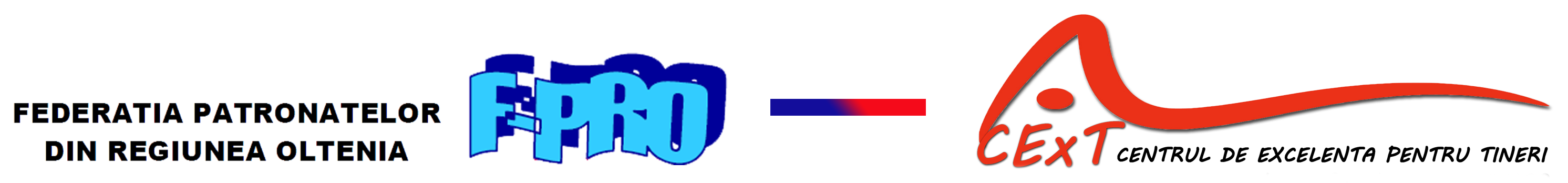 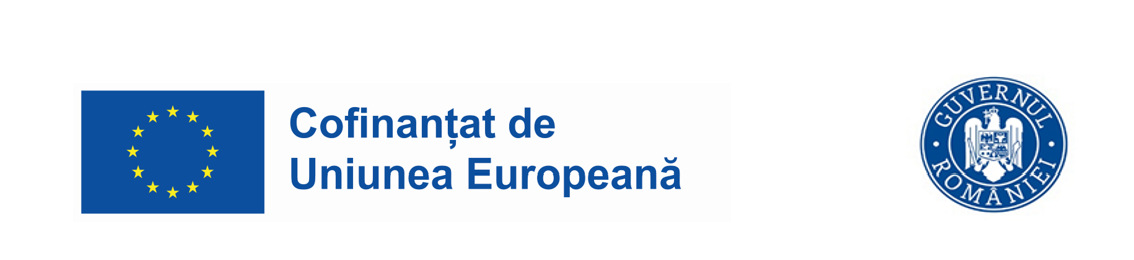 Egalitatea de șanse și de tratament între femei și bărbați în ceea ce privește accesul la educație, sănătate, la cultură și la informare
Este interzis să se solicite candidatelor, la orice formă de învățământ, să prezinte un test de graviditate și/sau să semneze un angajament că nu vor rămâne însărcinate sau că nu vor naște pe durata studiilor.
Este interzisă orice formă de discriminare bazată pe criteriul de sex în ceea ce privește accesul femeilor și bărbaților la toate nivelurile de asistență medicală și la programele de prevenire a îmbolnăvirilor și de promovare a sănătății.
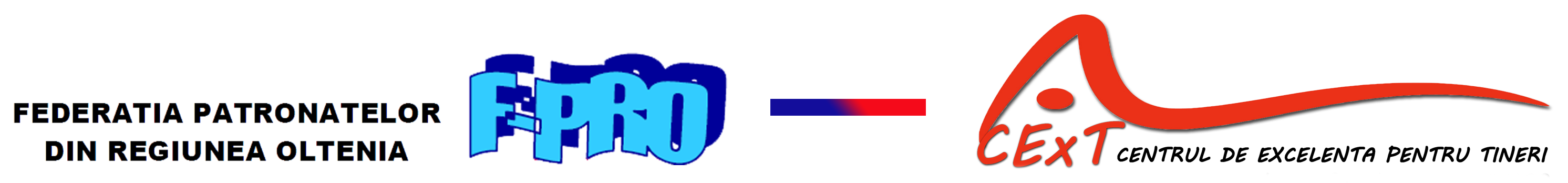 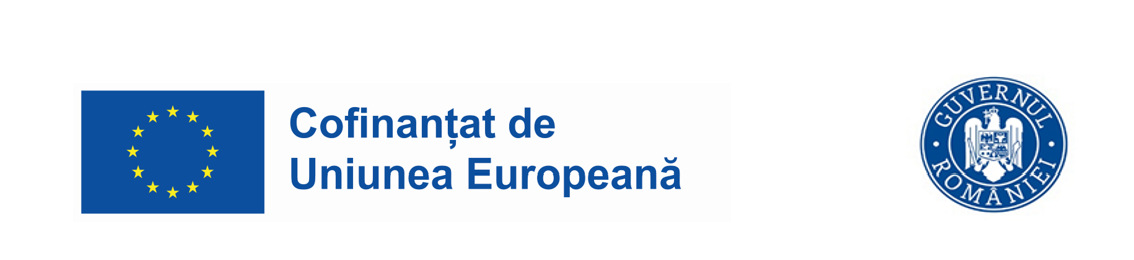 Egalitatea de șanse și de tratament între femei și bărbați în ceea ce privește accesul la educație, sănătate, la cultură și la informare
Instituțiile publice de cultură, precum și orice alte structuri și formațiuni care promovează actul cultural sub orice formă au obligația să aplice măsurile necesare pentru accesul tuturor persoanelor, fără discriminare bazată pe criteriul de sex, la producțiile culturale.
Sursele de cultură asigură nediscriminatoriu condițiile necesare de manifestare și de valorificare a aptitudinilor persoanelor de sex masculin și, respectiv, feminin și tratamentul egal al acestora în domeniul creației culturale.
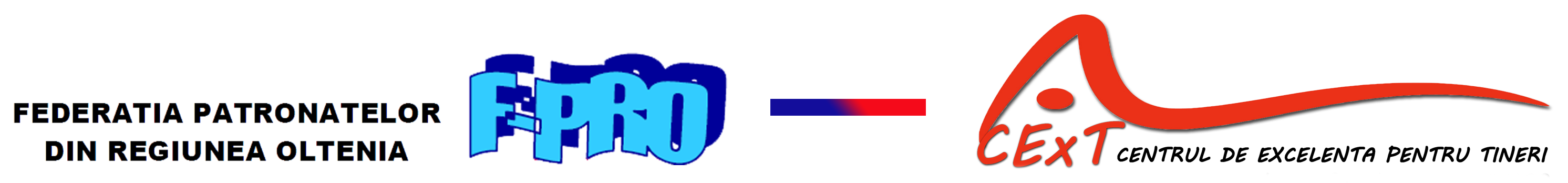 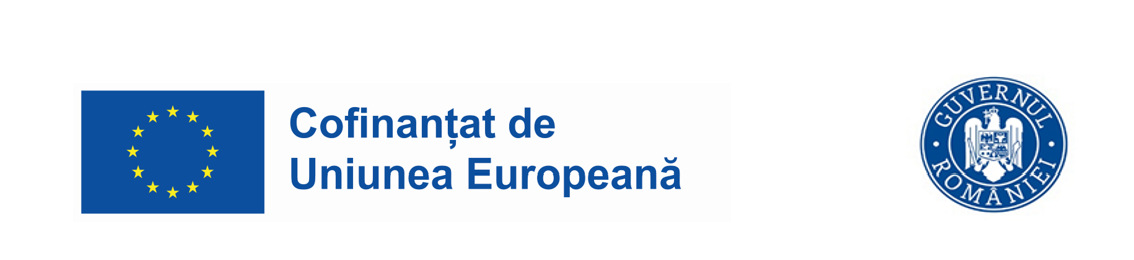 Egalitatea de șanse și de tratament între femei și bărbați în ceea ce privește accesul la educație, sănătate, la cultură și la informare
Este interzisă publicitatea care prejudiciază după criteriul de sex respectul pentru demnitatea umană, aducând atingere imaginii unei persoane în viața publică și/sau particulară, precum și a unor grupuri de persoane;
Este interzisă utilizarea în publicitate a situațiilor în care persoanele, indiferent de apartenența la un sex, sunt prezentate în atitudini degradante, umilitoare și cu caracter pornografic.
Firmele de publicitate au obligația de a cunoaște și de a respecta principiul egalității de șanse și de tratament, precum și de a nu utiliza stereotipurile de gen în producțiile publicitare.
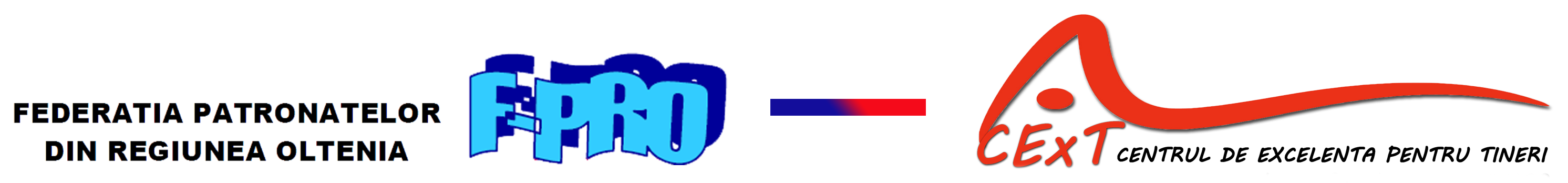 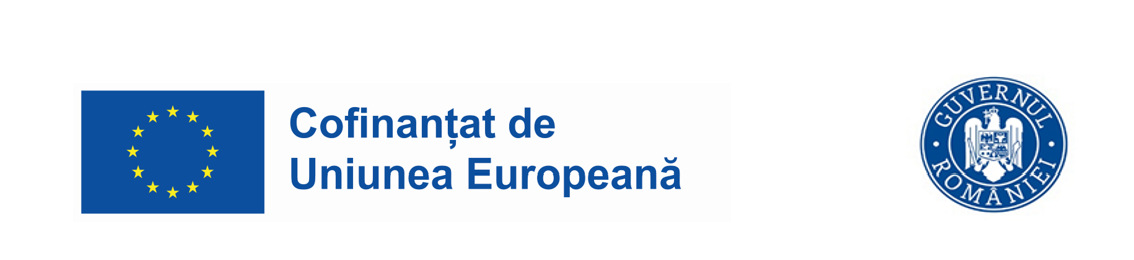 Egalitatea de șanse și de tratament între femei și bărbați în ceea ce privește accesul la educație, sănătate, la cultură și la informare
Instituțiile publice, autoritățile publice, precum și organizațiile guvernamentale asigură accesul la informațiile din sferele lor de activitate, în limitele legii, solicitanților, femei sau bărbați, fără discriminare.
Informațiile distribuite prin mass-media vor respecta egalitatea de șanse și de tratament între femei și bărbați și nu vor conține, promova sau provoca nicio formă de discriminare bazată pe criteriul de sex.
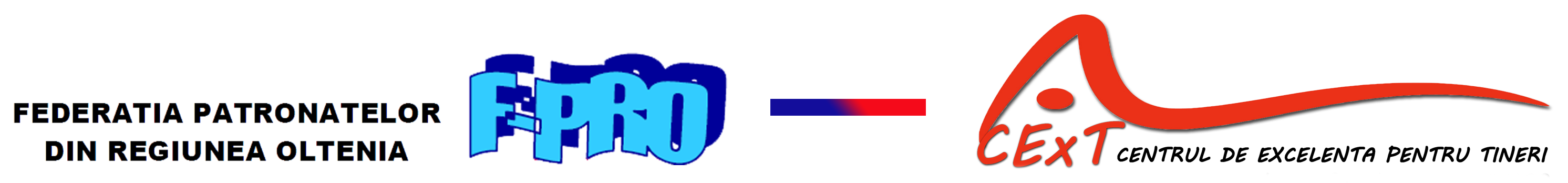 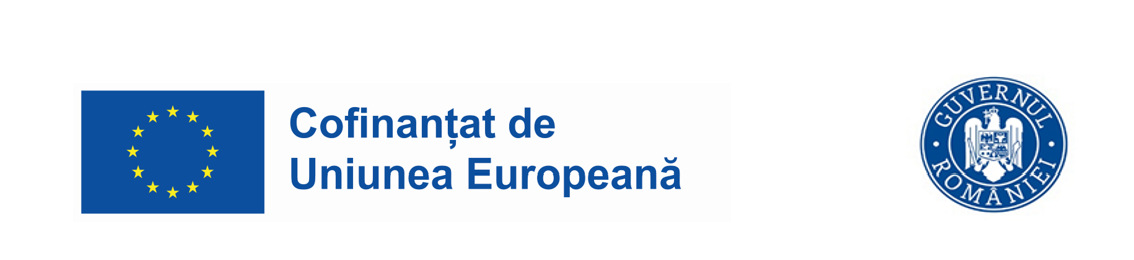 Egalitatea de șanse și de tratament între femei și bărbați în ceea ce privește participarea la luarea deciziilor
Instituțiile și autoritățile publice centrale și locale, civile și militare, unitățile economice și sociale, precum și partidele politice, organizațiile patronale și sindicale și alte entități nonprofit, care își desfășoară activitatea în baza unor statute proprii, promovează și susțin participarea echilibrată a femeilor și bărbaților la conducere și la decizie și adoptă măsurile necesare pentru asigurarea participării echilibrate a femeilor și bărbaților la conducere și decizie.
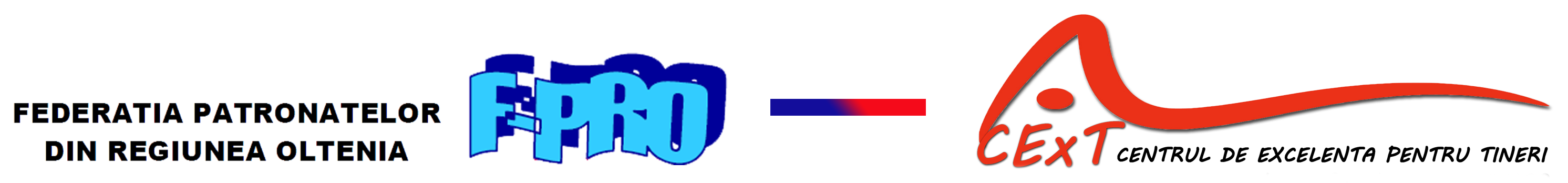 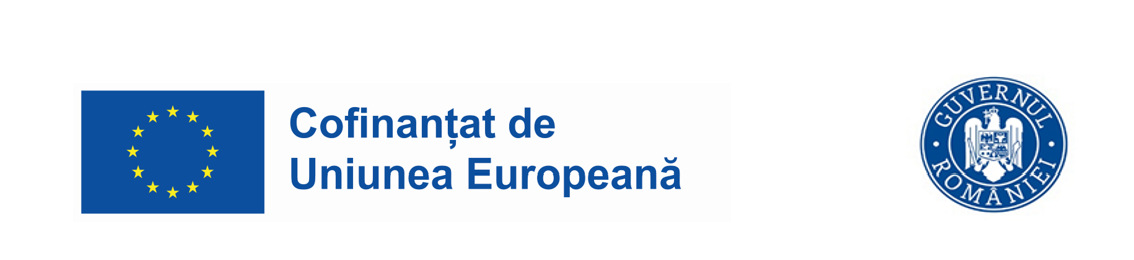 Egalitatea de șanse și de tratament între femei și bărbați în ceea ce privește participarea la luarea deciziilor
Pentru realizarea în fapt a egalității de șanse și de tratament între femei și bărbați, instituțiile și autoritățile publice centrale și locale, structurile de dialog social, patronatele și sindicatele, partidele politice asigură reprezentarea echitabilă și echilibrată a femeilor și bărbaților la toate nivelurile decizionale.
Toate comisiile și comitetele guvernamentale și parlamentare asigură reprezentarea echitabilă și paritară a femeilor și bărbaților în componența lor.
Partidele politice au obligația să prevadă în statutele și regulamentele interne acțiuni pozitive în favoarea sexului subreprezentat la nivel de decizie, precum și să asigure reprezentarea echilibrată a femeilor și bărbaților în propunerea candidaților la alegerile locale, generale și pentru Parlamentul European.
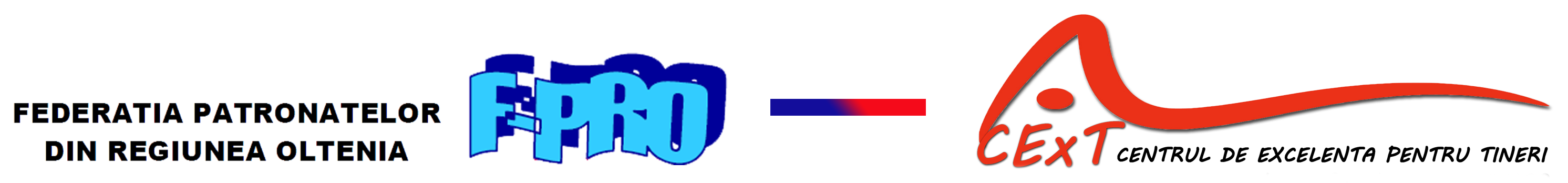 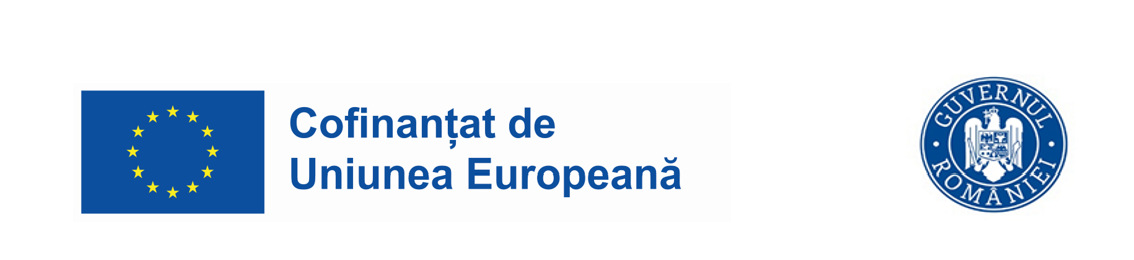 DISCRIMINAREA
a) prin discriminare directă se înțelege situația în care o persoană este tratată mai puțin favorabil, pe criterii de sex, decât este, a fost sau ar fi tratată altă persoană într-o situație comparabilă;
b) prin discriminare indirectă se înțelege situația în care o dispoziție, un criteriu sau o practică, aparent neutră, ar dezavantaja în special persoanele de un anumit sex în raport cu persoanele de alt sex, cu excepția cazului în care această dispoziție, acest criteriu sau această practică este justificată obiectiv de un scop legitim, iar mijloacele de atingere a acestui scop sunt corespunzătoare și necesare;
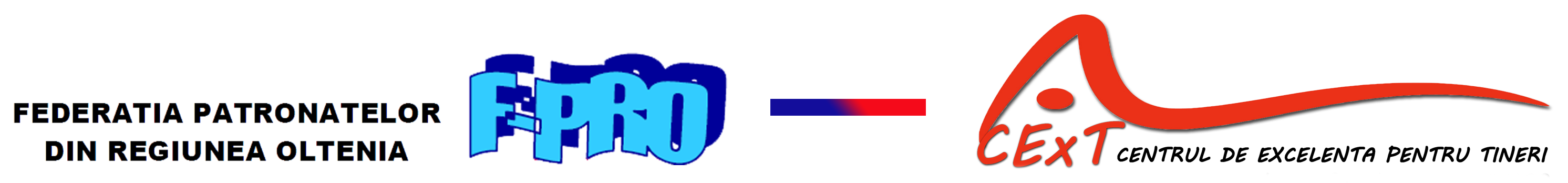 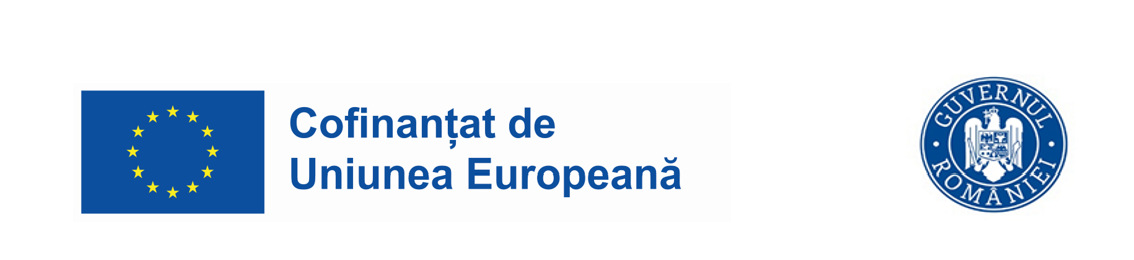 DISCRIMINAREA
c) prin discriminare bazată pe criteriul de sex se înțelege discriminarea directă și discriminarea indirectă, hărțuirea și hărțuirea sexuală a unei persoane de către o altă persoană la locul de muncă sau în alt loc în care aceasta își desfășoară activitatea, precum și orice tratament mai puțin favorabil cauzat de respingerea unor astfel de comportamente de către persoana respectivă ori de supunerea sa la acestea;
d) prin discriminare multiplă se înțelege orice faptă de discriminare bazată pe două sau mai multe criterii de discriminare;
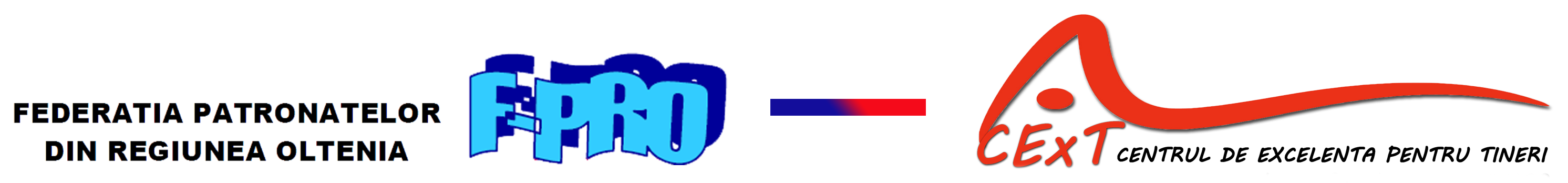 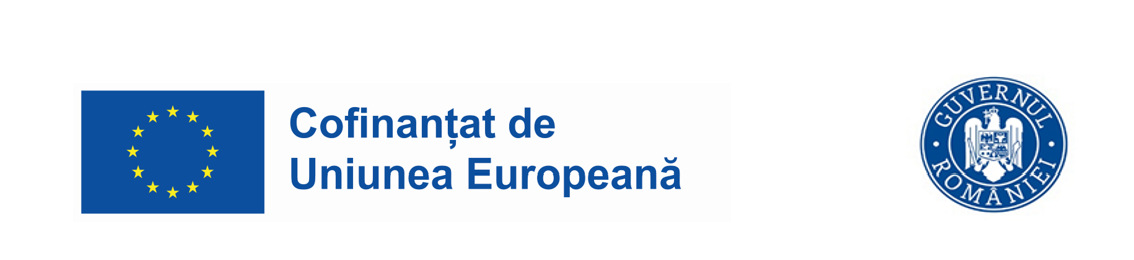 DISCRIMINAREA – cauze, exemple
a) Discriminarea după gen:
-nivel scăzut al salariului în domeniile puternic feminizate;
reprezentarea inechitabilă la nivel politic a femeilor și a bărbaților în procesul de luare a  deciziilor;
existența stereotipurilor sexiste în societate;
numărul redus al activităților economice inițiate de către femei;
număr redus al femeilor cu vârstă tânără care ocupă poziții de vârf în companii;
deficiențe la nivelul administrației publice locale în a asigura măsuri active de conciliere a vieții de familie cu viața profesională.
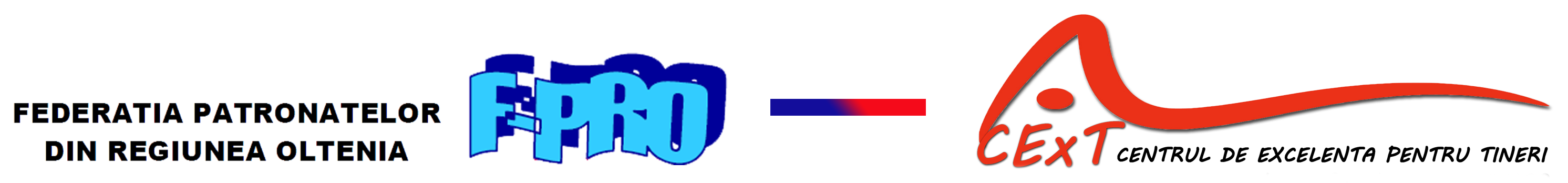 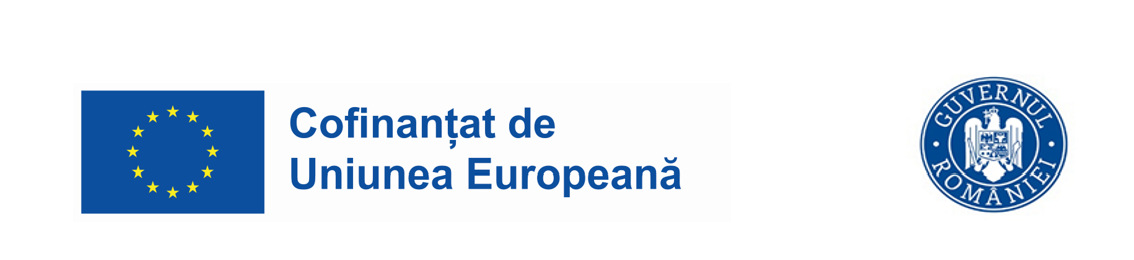 DISCRIMINAREA – cauze, exemple, fenomene
b) Discriminarea după orientarea sexuală:
Excluderea socială a persoanelor cu altă orientare sexuală, în special a persoanelor trans-gender;
Intoleranță față de persoanele cu altă orientare sexuală decât cea convențională;
Dificultăți întâmpinate în auto-acceptarea identității sexuale, ce au ca efect lipsa vizibilității personale și sociale a persoanelor trans-gender;
Violență împotriva membrilor comunității trans-gender din România și atitudinea intolerantă față de aceștia;
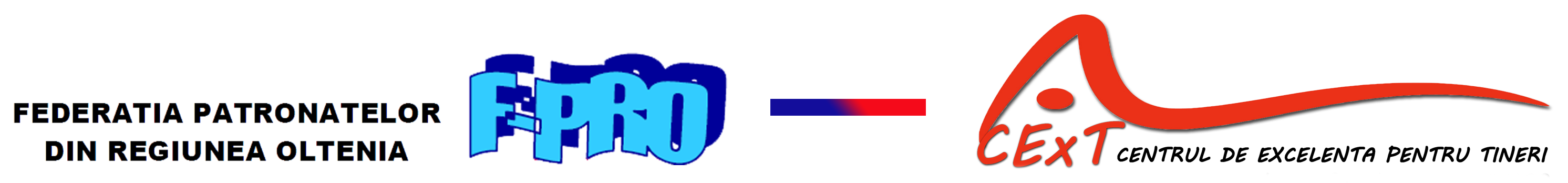 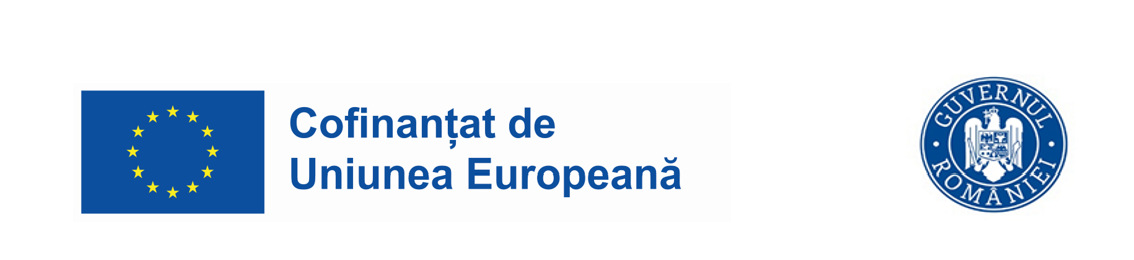 DISCRIMINAREA – cauze, exemple, fenomene
c) Discriminarea după vârstă:
Accesul redus al femeilor de peste 55 ani pe piața muncii;
Slaba conștientizare de către societate a importanței îmbătrânirii active ca element de bază în asigurarea egalității de șanse pe parcursul întregii vieți;
Dificultăți de percepere de către societate a persoanelor vârstnice ca reprezentând o importantă resursă culturală și profesională;
Slaba reprezentare a tinerilor în procesul de luare a deciziilor;
Salarii mici pentru tineri;
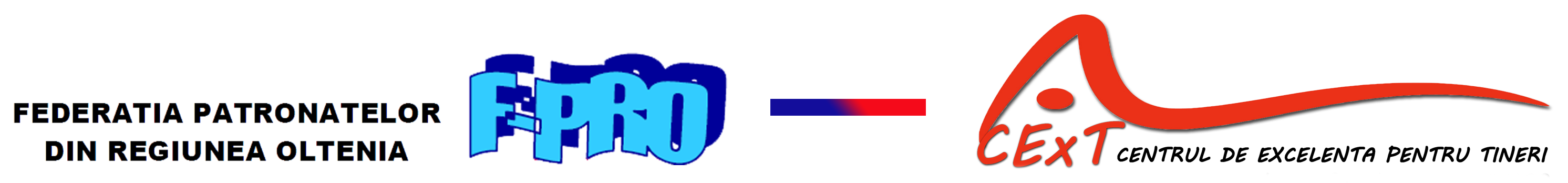 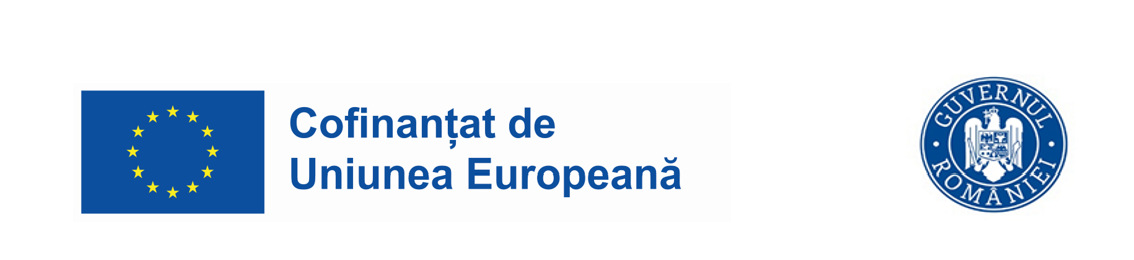 DISCRIMINAREA – cauze, exemple, fenomene
d) Discriminarea după handicap:
Accesul scăzut pe piața muncii;
Accesul scăzut la orice formă de educație;
Accesul redus al persoanelor cu handicap în mijloace de transport în comun;
Accesul redus al persoanelor cu handicap la activități culturale, sportive și de petrecere a timpului liber;
Accesibilizare scăzută în instituții publice;
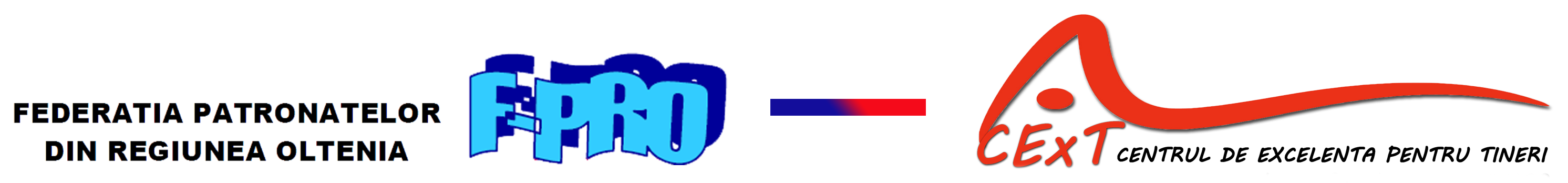 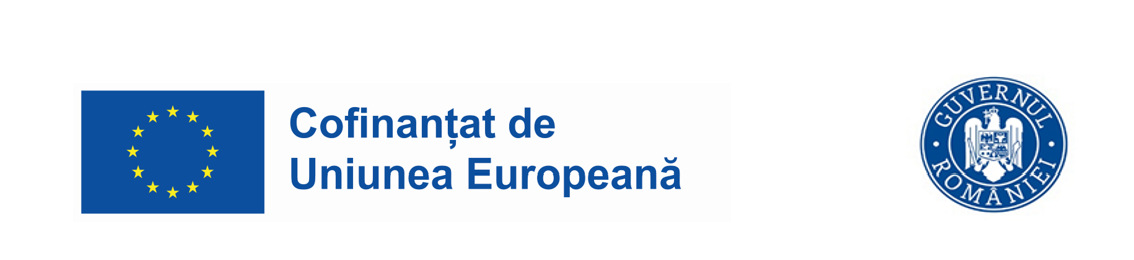 DISCRIMINAREA – cauze, exemple, fenomene
e) Discriminarea după etnie:
Existența unor stereotipuri negative referitoare la unele minorități naționale în opinia publică și în mass media;
Slaba reprezentare a tinerilor și femeilor aparținând minorităților naționale în viața publică;
Acces redus la locuri de muncă pentru femei;
Inegalități între femei și bărbați de etnie romă datorate tradițiilor;
Existența unor norme comunitare care nu permit femeilor rome dezvoltarea unei cariere profesionale.
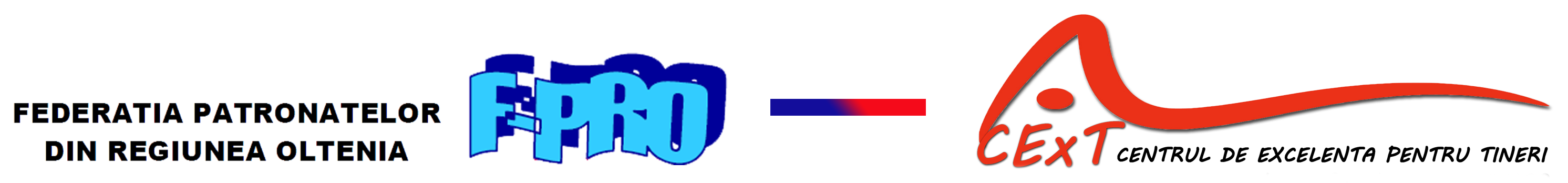 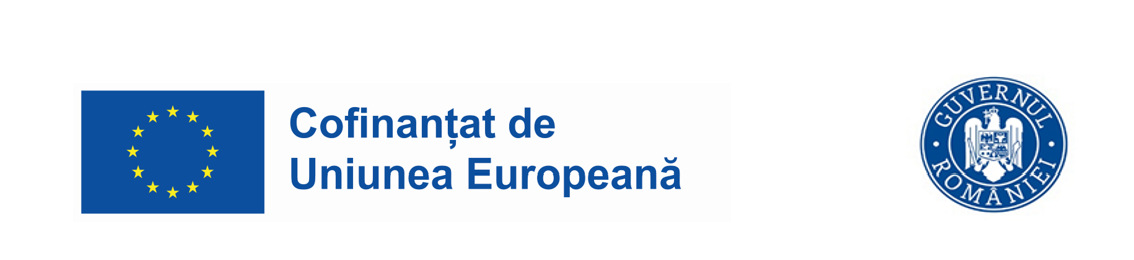 DISCRIMINAREA – cauze, exemple, fenomene
f) Discriminarea după religie:
Existența unor percepții greșite în ceea ce privește organizațiile religioase nou apărute (mormoni, metodiști, prezbiterieni etc);
Educație redusă în ceea ce privește diversitatea religioasă;
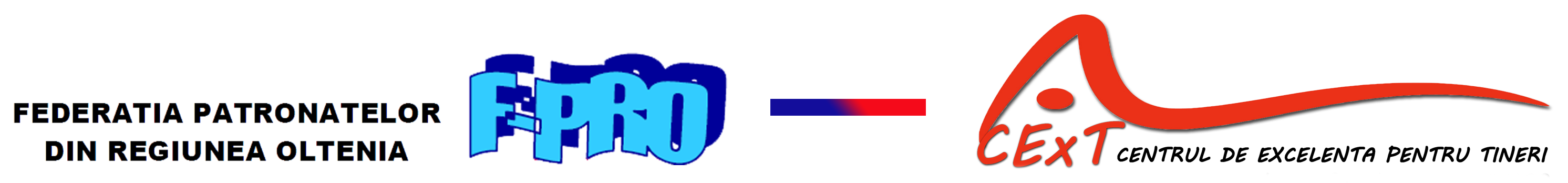 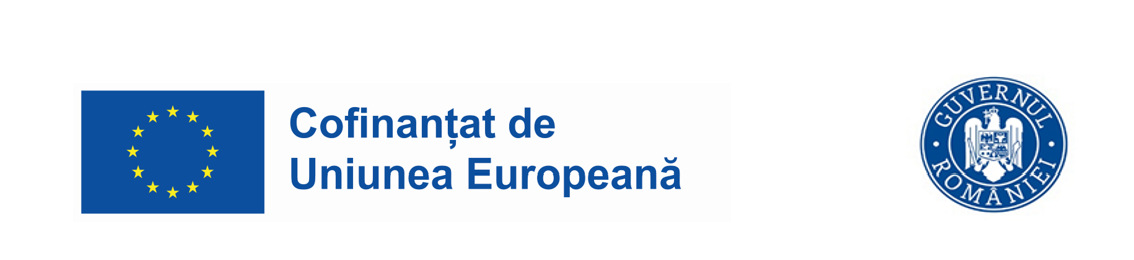 Legislație aplicabilă:
Constituția României;
Codul Muncii;
Codul Penal;
Legea nr. 202/2002 privind egalitatea de şanse şi de tratament între femei şi bărbaţi, republicată; 
OUG nr. 61/2008 privind implementarea principiului egalităţii de tratament între femei si bărbaţi în ceea ce priveşte accesul la bunuri şi servicii şi furnizarea de bunuri şi servicii;
OG nr. 137/2000 republicată privind prevenirea şi sancţionarea tuturor formelor de discriminare;
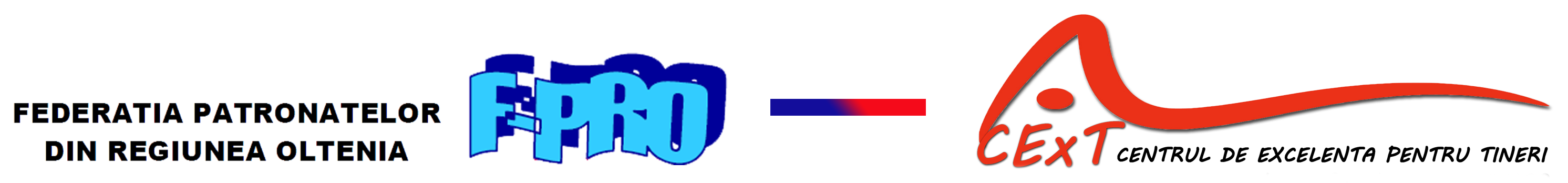 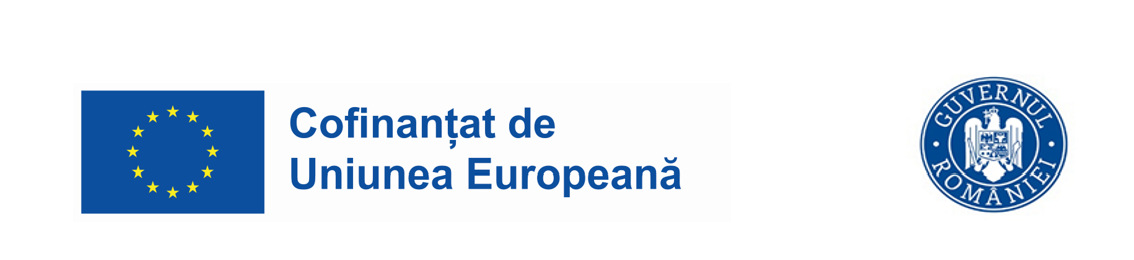 Legislație aplicabilă:
Hotărârea Guvernului nr. 285 din 4 martie 2004 privind aplicarea Planului naţional de acţiune pentru egalitatea de şanse între femei şi bărbaţi;
Legea nr.23/2015 pentru declararea zilei de 8 mai Ziua egalității de șanse între femei și bărbați;
OUG nr.67/2007 privind aplicarea principiului egalității de tratament între bărbați și femei în cadrul schemelor profesionale de securitate socială;
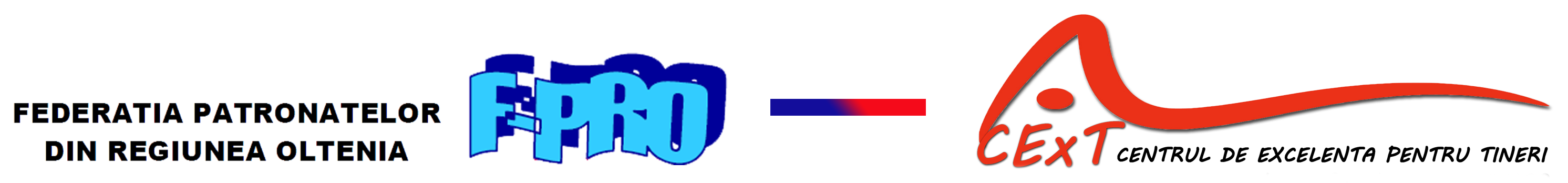